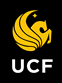 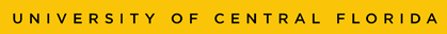 Direct Absorbance Bilirubin Spectrometer(DABS)
Group 4 – Spring 2020
Bernardin Dezius, CpE
Juan Gonzalez, EE
Kevin Kuzius, EE
Kevin Landau, PSE
Andrea Wetteland, PSE
Motivation
Jaundice is a build-up of bilirubin the blood that the newborn's liver can't efficiently filter.  Although most cases are mild and can be treated with exposure to sunlight, higher levels can cause brain damage if not treated. Most severe cases don't begin developing until the third day, after most infants are discharged from the hospital, and go undetected until the infant's first scheduled checkup. 
One year ago, a team member's 3-day newborn son began turning yellow.  Jaundice afflicts up to 60% of all newborns, so it was uncertain whether his jaundice was normal or needed urgent attention.  At the 1-week appointment, blood tests indicated bilirubin levels were severe and he spent the next 3 days being treated with phototherapy in the NICU.
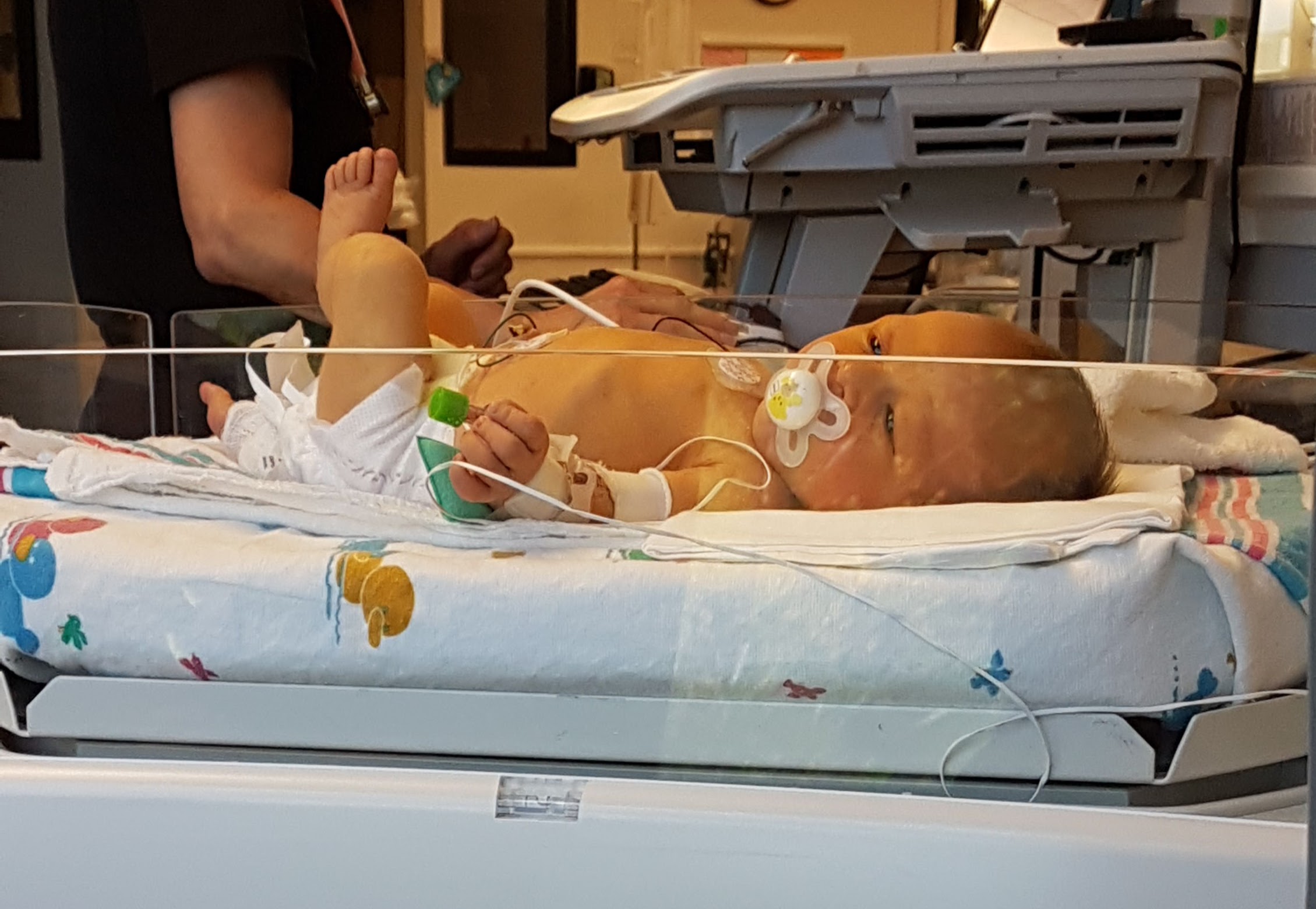 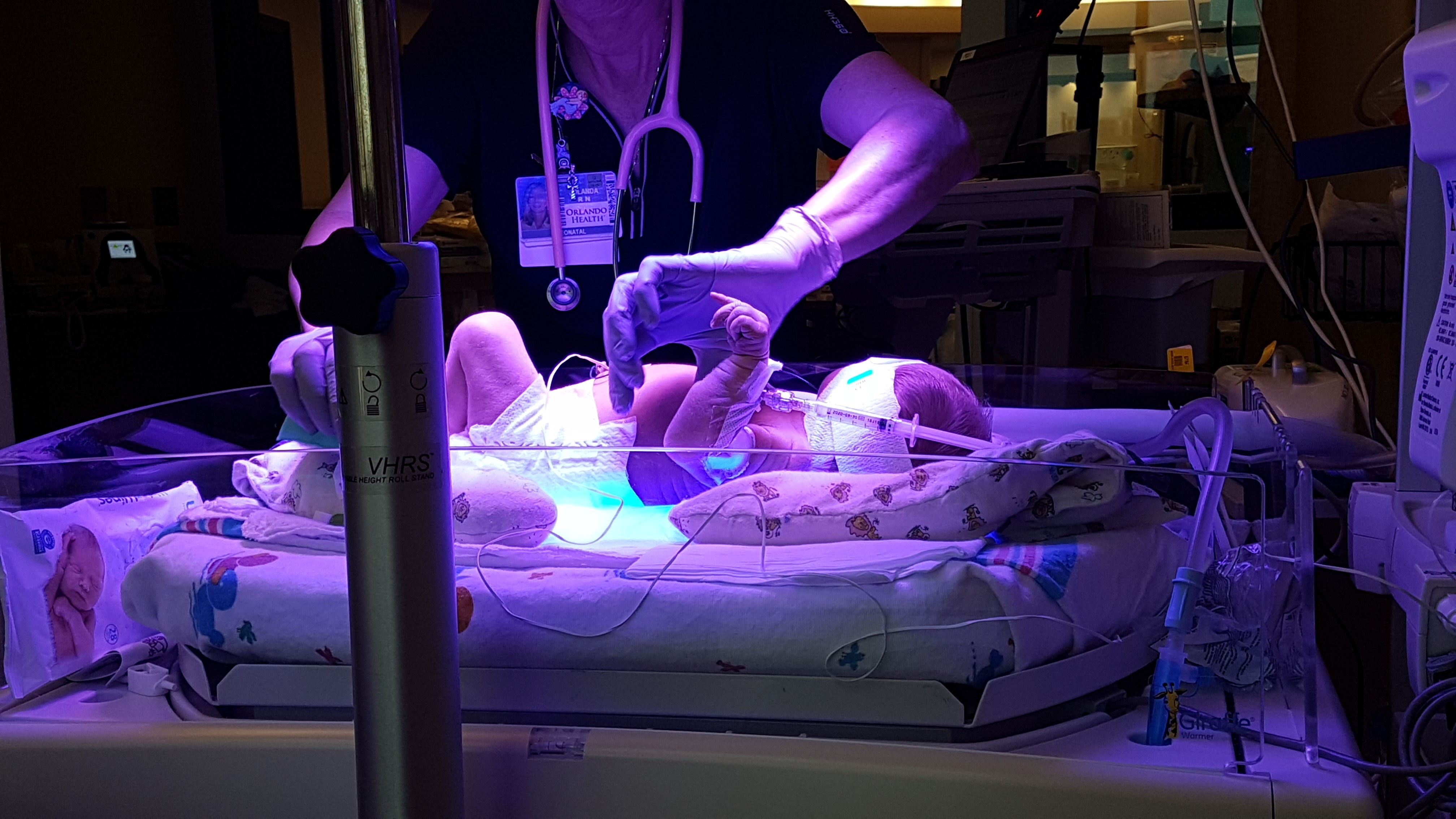 Goals & Objectives
The goal of this project is to provide a quick, safe, and cost-effective medical tool in determining high levels of bilirubin in newborns.
Using natural pigments betalain and curcumin as proxy hemoglobin and bilirubin, the DABS device can be calibrated for use with real whole blood serum with minimal alterations.
DABS device is for clinical use that can quickly determine whether the concentration of curcumin in betalain solution corresponds to equivalent bilirubin absorbance values of safe, elevated, and dangerous.
DABS can be used for quick, inexpensive in-clinic screening for jaundice severity.
How does it work?
•Bilirubin and hemoglobin contribute to the absorption measured with a blue wavelength.
•Only hemoglobin contributes to the absorption at 540 nm.
•Based on hemoglobin and oxygen levels in a normal, full-term neonate, the hemoglobin absorption at 540 nm can determine the amount of absorption is due to hemoglobin at 460 nm.
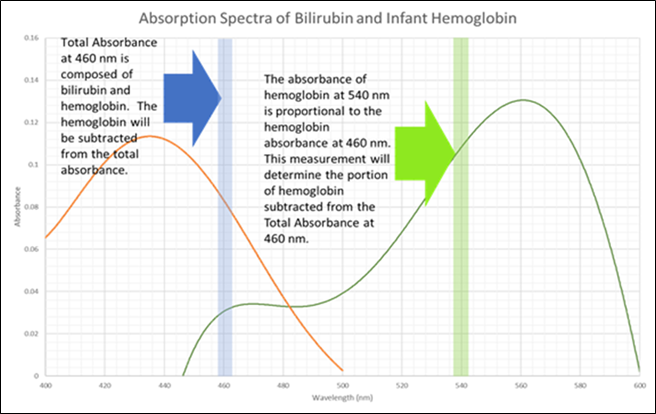 Operation
4 inputs needed:
405 nm blank cuvette
532 nm blank cuvette
405 nm sample cuvette
532 nm sample cuvette
A transimpedence op amp will convert the current readings from a photodiode to a voltage value that can be recorded by the MCU.
User will insert a blank cuvette and the voltage will be taken at blue and green
User will then be prompted to insert the sample cuvette and the voltage values  recorded.
MCU will calculate absorbance due to curcumin and determine whether the curcumin concentration is "safe", "elevated", or "dangerous".
Specifications
Proxy Samples
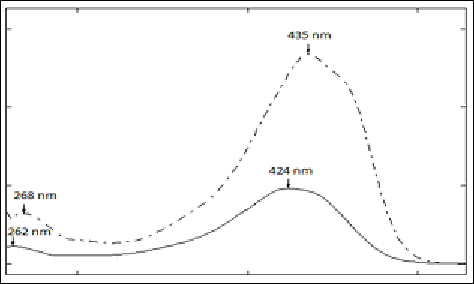 Bilirubin
Curcumin
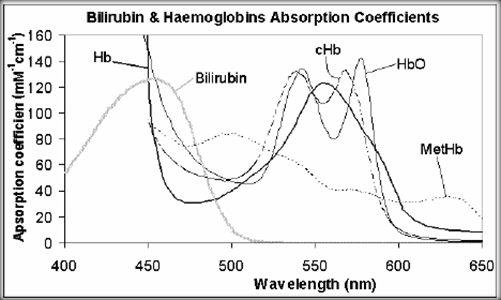 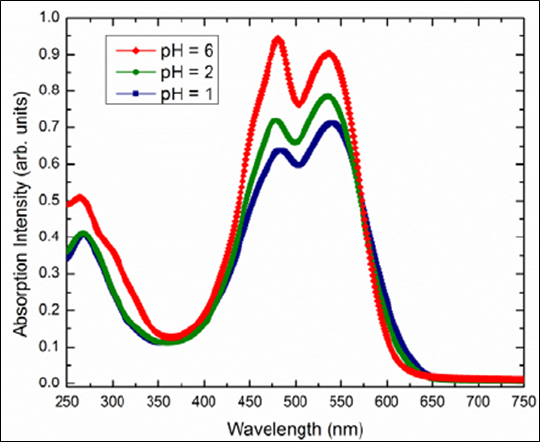 Betalain
Hemoglobin
Light Sources
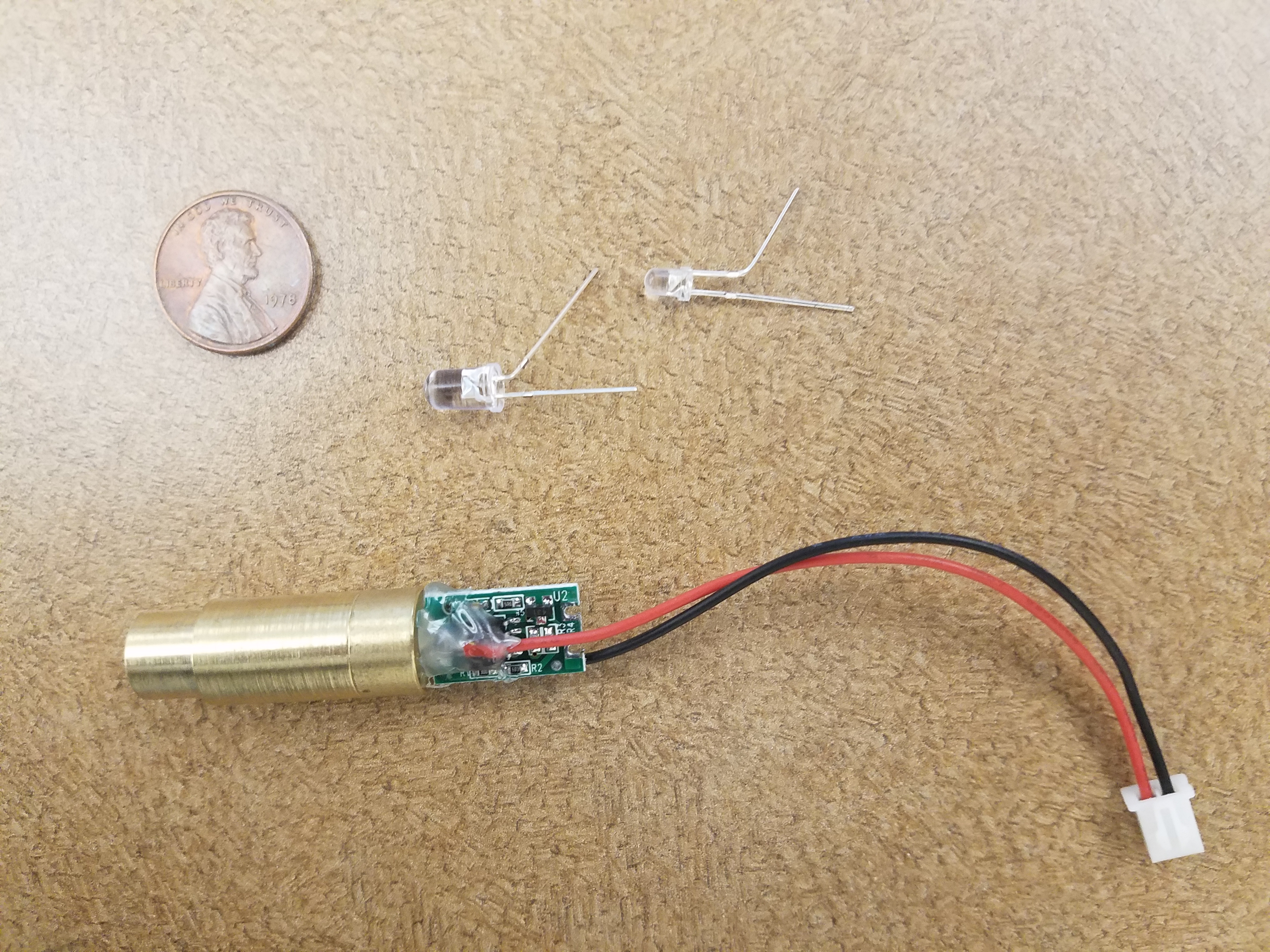 Requirements
•Power requirements: ~4 V
•Power output: 5 mW
•Wavelength output: ~405 nm, ~532 nm, with low FWHM
•Low-cost
Laser Diodes vs LEDs
•LEDs cheaper, more efficient
•Laser diodes have much narrower FWHM range
FWHM Spectral Emissions
•A wide spectral width makes it almost impossible to attribute amounts of absorption to specific wavelength ranges.
•Equal and specific spectral widths for each wavelength are necessary to accurately determine absorption
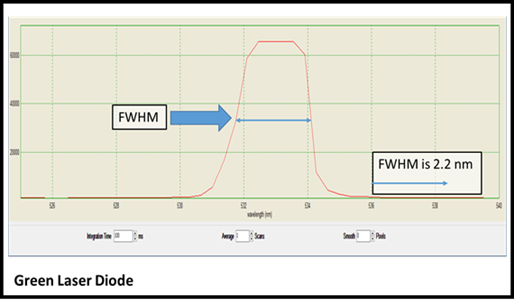 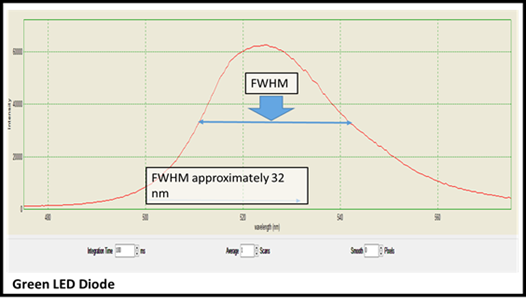 Lasers – Temperature Requirements
•The power output should be the same for the blank and the transmitted readings
•Reading at 1 sec before slope begins to increase
•Purpose of fan to mitigate this temperature increase
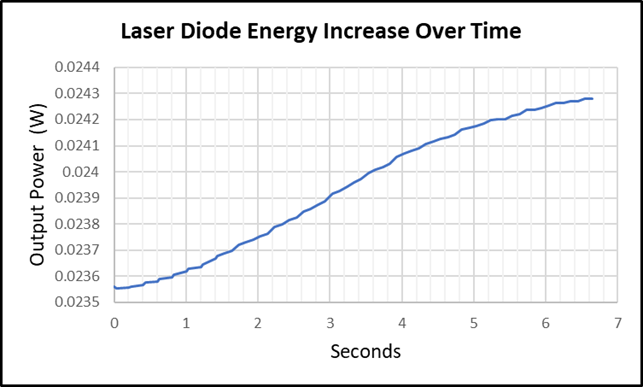 Photodetector
Convert optical signal to an electrical signal
High sensitivity 
Spectral range that includes 405 nm and 532 nm
Linear response
Use Beer-Lambert Law to calculate the concentration of the desired substance
Detector Comparison
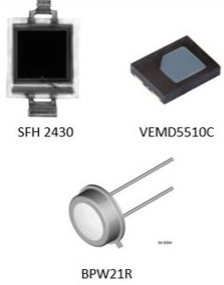 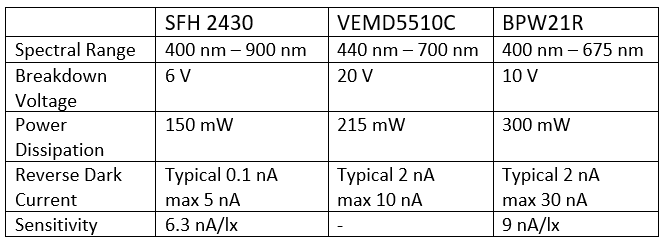 Size Comparison
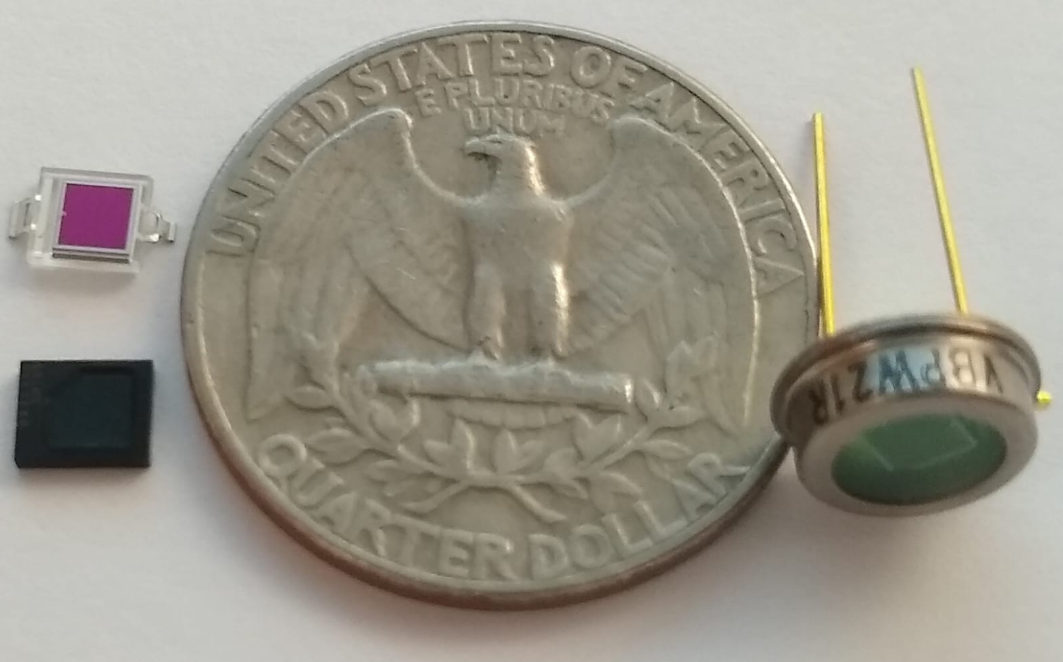 Detector – BPW21R
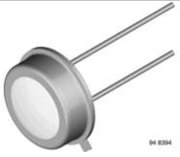 •This detector had the highest sensitivity (9 nA/lx) and a narrow spectral range
•Linear response
•Ease of use for testing and implementation into the circuit
•Larger radiant sensitive area 7.5 mm2 as opposed to 7.02 mm2
Sample Preparation
Jaundice is diagnosed in clinics based on absorption values in whole blood serum:
Lower than .5 is "safe"
Between .5 and 1.4 is "elevated"
Higher than 1.4 is "dangerous"
Turmeric was soaked in 100% isopropyl alcohol until curcumin concentrations of     .5 and 1.4 absorption values were achieved at 405 nm.
1 mL of curcumin solution was added to 2 mL betalain solution.  The calculated absorbance values, .365 and .478, became threshold values.
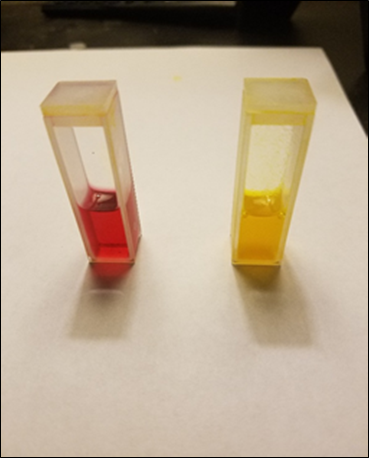 Calculating Absorbance
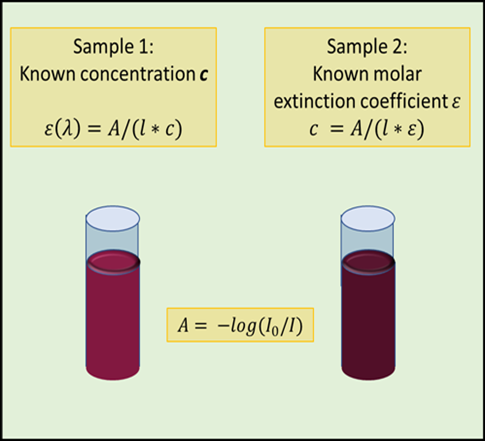 • Beer-Lambert Law
              A = lcε = log(I0/IT)
• Comparison of incident (blank) to transmitted
• Hold separate curcumin and betalain concentrations constant to find ε for each wavelength.
• Use ε coefficients to calculate unknown concentrations
Betalain Absorbance at 405 nm
The graph shows the trendline between the measured values of absorbance under 532nm vs 405nm
The slope of 0.9281  allows us to determine the expected absorbance attributed specifically to betalain when the unknown samples are illuminated under 405nm light
Preliminary Results
Transimpedance Amplifier – OPA170
Referenced Texas Instruments “Analog Engineer’s Circuit Cookbook: Amplifiers” to select this amplifier
OPA170 fit our design
Recommended for use in many sensors
Single supply range from 2.7 to 36 V, we used 3.3
Unity gain factor - set the circuit gain with feedback resistor
Amplifier Testing – Schematic Capture
First: Using TI TINA Schematic Capture Tool
Determine theoretical gain
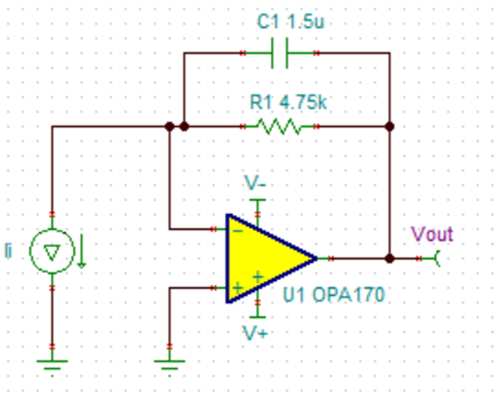 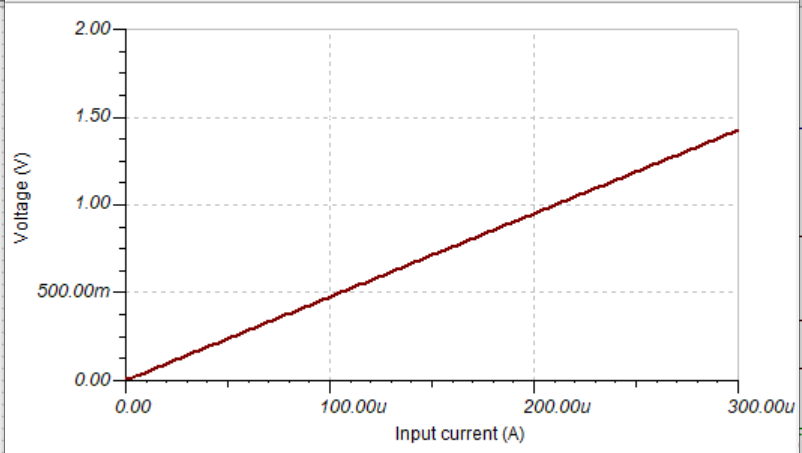 Amplifier Testing – Breadboard Circuit
Contacted DigiKey Support to find a comparable through-hole package amplifier
TI OPA241- a unity gain transimpedance amplifier
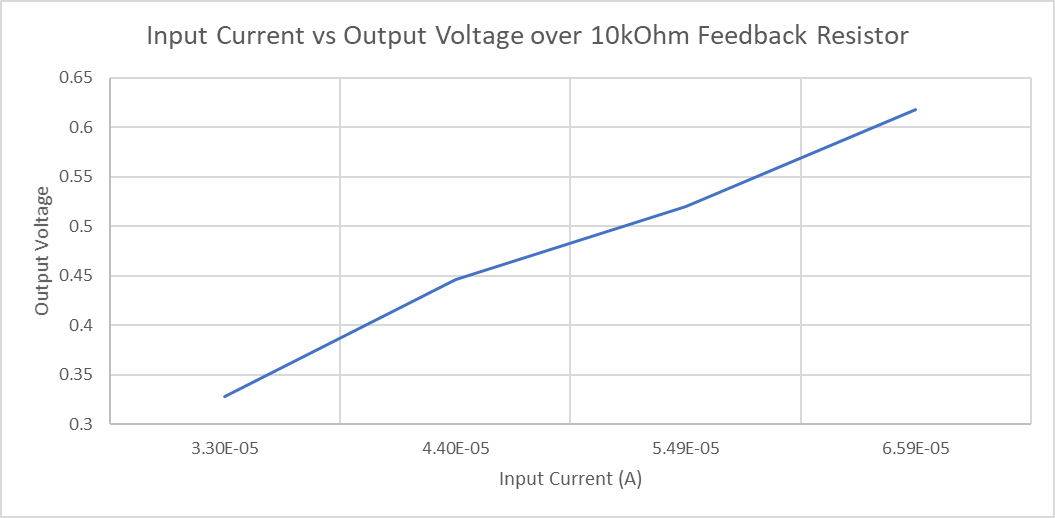 Microcontroller Technology Comparison
Microcontroller
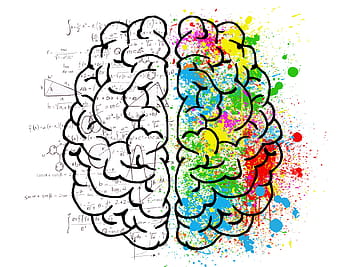 Coordinates all operations 
Stops modules from conflicting and wasting power
Low-power modes
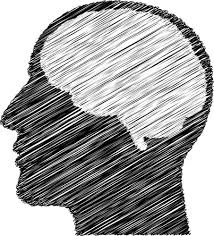 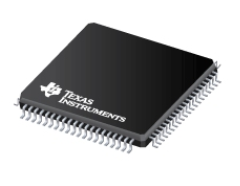 Actual Size: 14mm x 14mm
Texas Instruments
User Interface
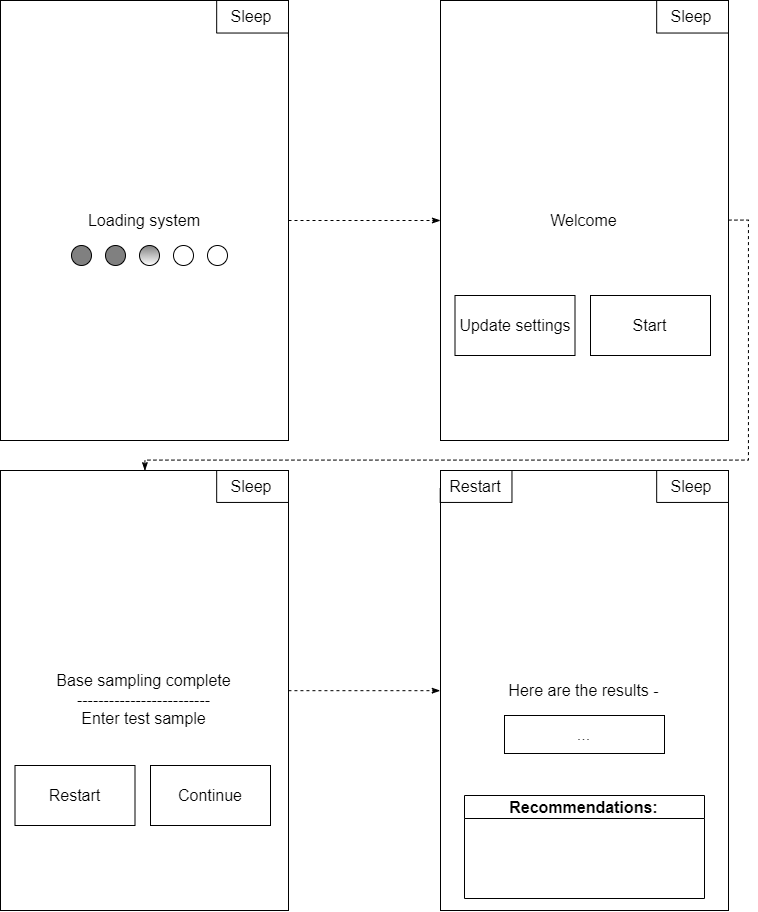 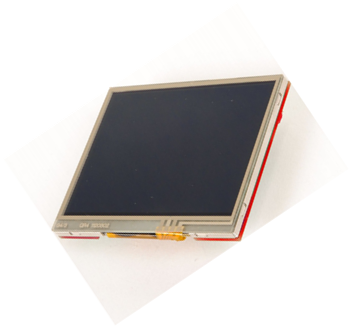 BOOSTXL-K350QVG-S1
From Texas Instruments
~ $24.99
Display’s consumption
Internal circuit, turns off display
Touchscreen - sampling driven by touch interrupt
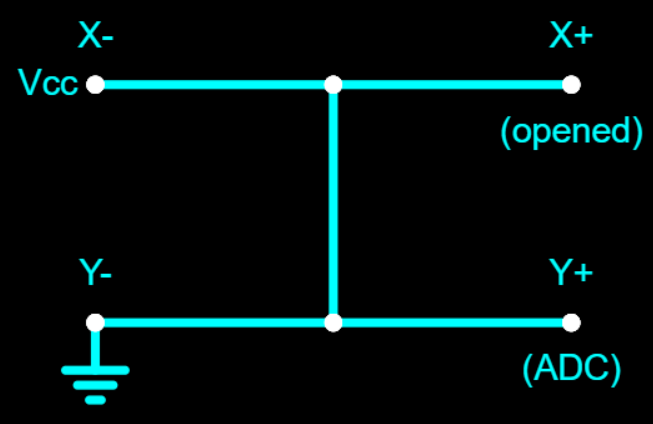 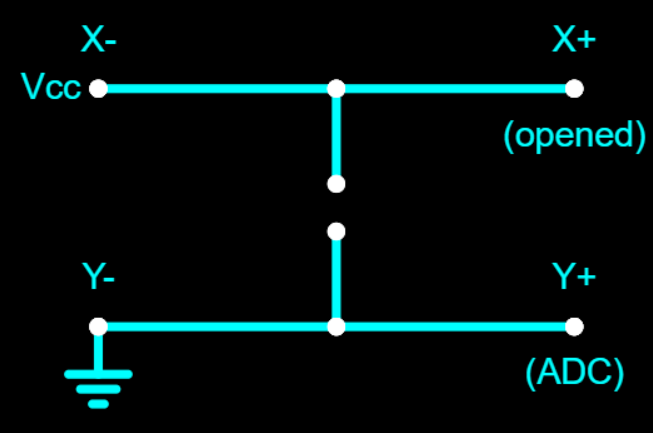 Touchscreen – Capacitive vs. Resistive
Capacitive
Resistive
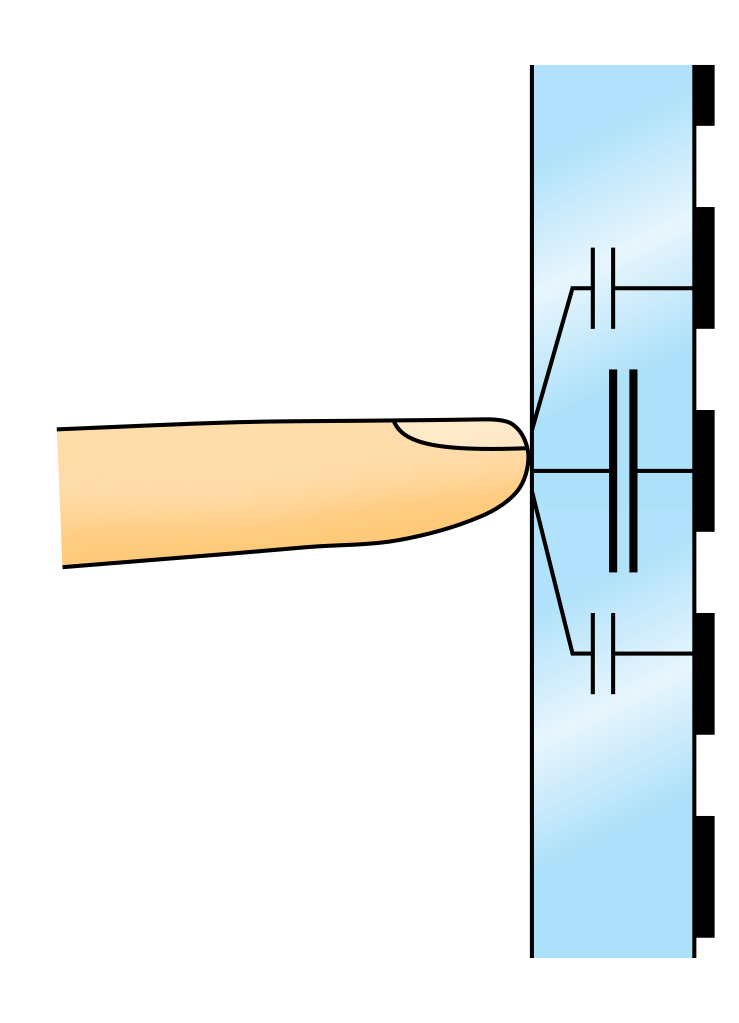 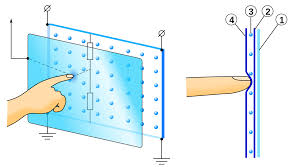 Flowchart
Use Case Diagram
Power Input
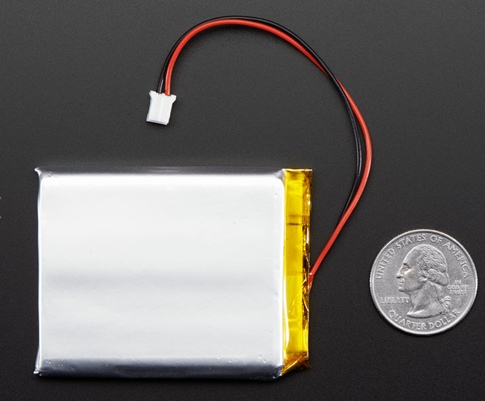 Lithium-Ion Battery:
4.2 V Max   / 3.7 V nominal 
2500 mAh  capacity (10 Wh)
Adafruit - $14-15

USB Connection:
5 V Output 
Will be used to charge the battery
Will supply power to the system when the battery is charging
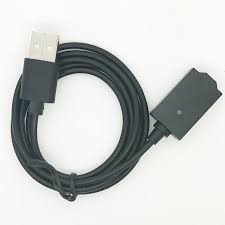 Other  Components
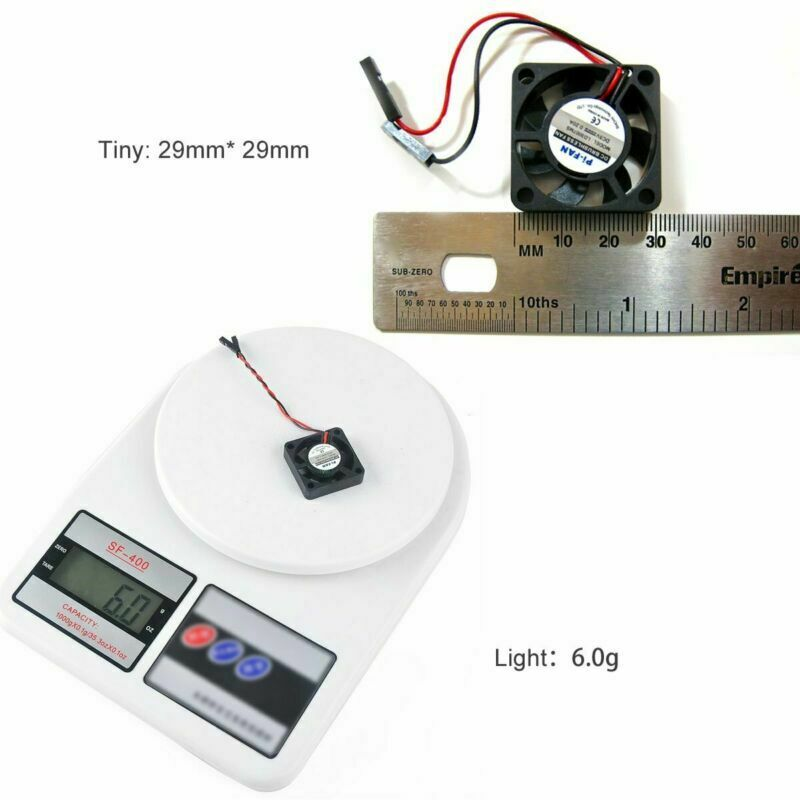 Brushless Cooling Fan (x2)
Rated Voltage of 3.3 or 5 V
13000 RPM
180 mA
Amazon - $8
Temperature Sensor (TI LM35)
4 – 30 V
Range of -55°C to 150°C
 < 60 uA current draw
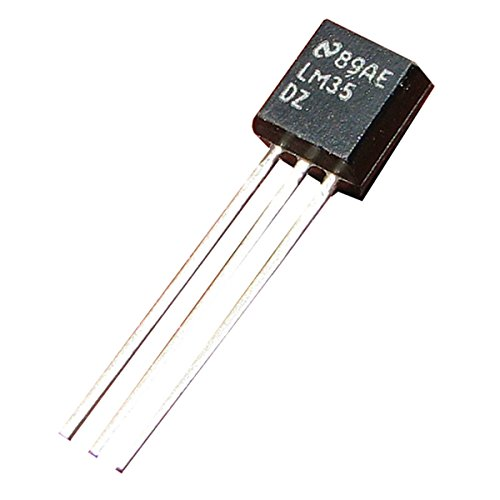 Battery Charging- TI’s MCP73831
Power Switching Schematic
USB Connection
(5V)
System
Battery
PCB Schematic
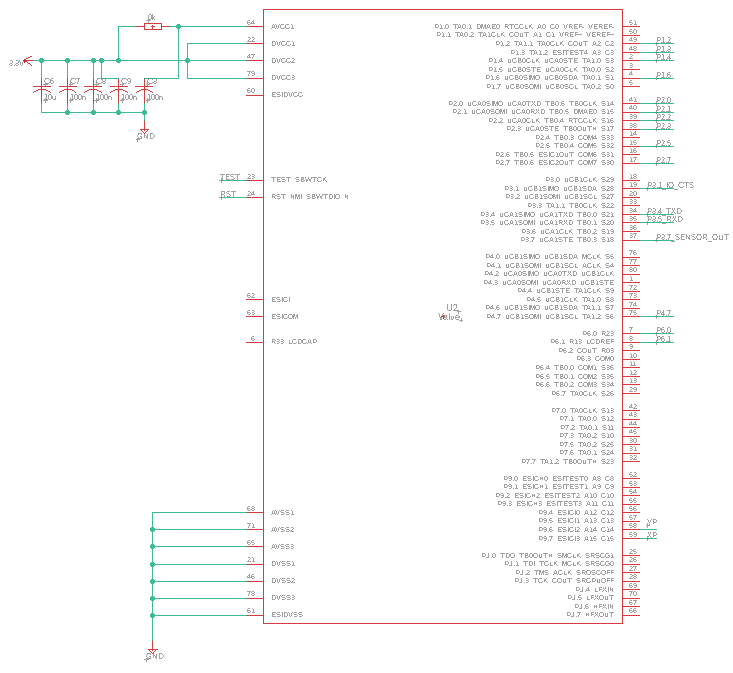 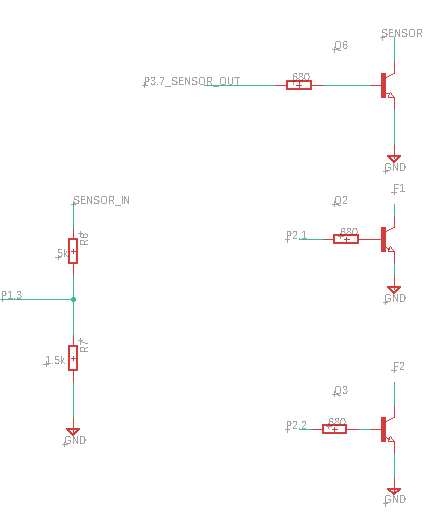 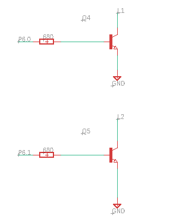 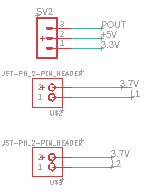 MCU-MSP430FR6989
PCB Schematic
LCD I/O
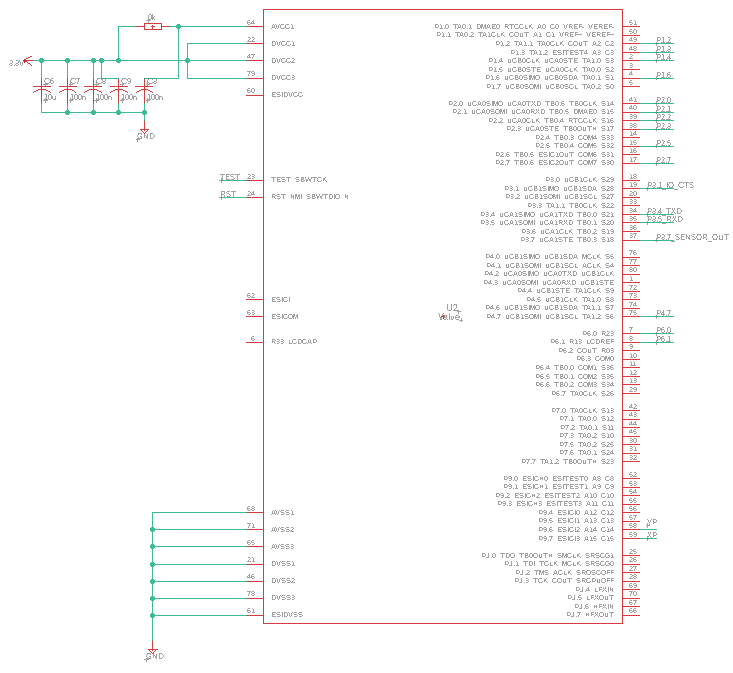 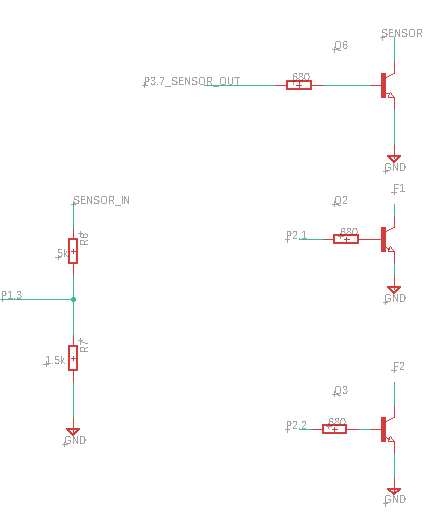 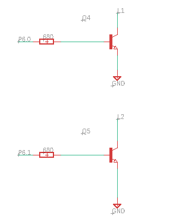 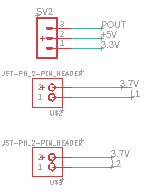 PCB Schematic
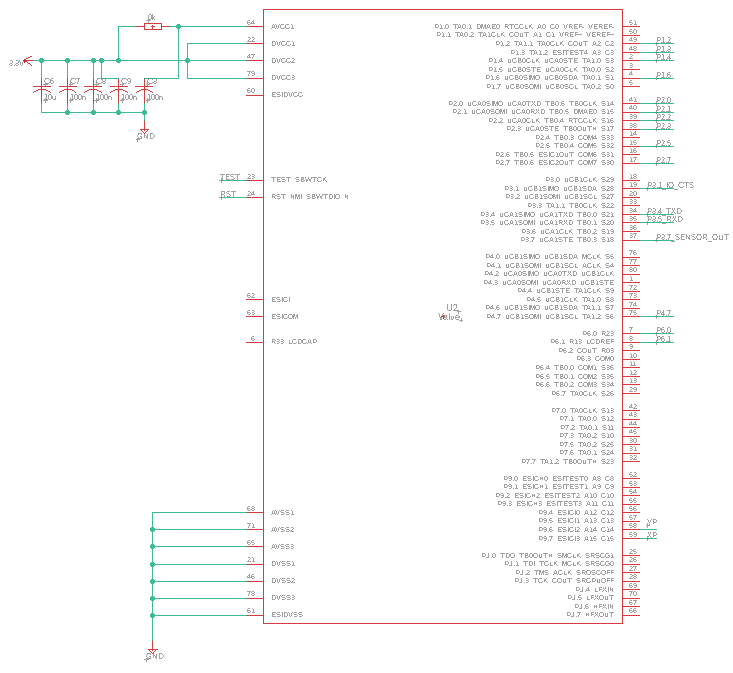 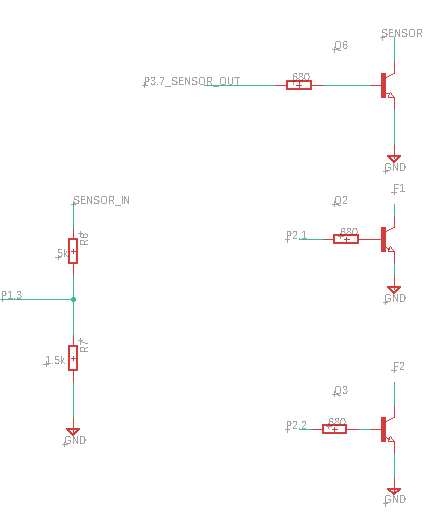 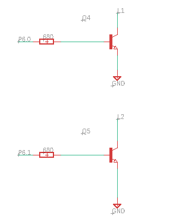 To Emulator on TI MSP430 Launchpad
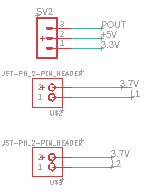 PCB Schematic
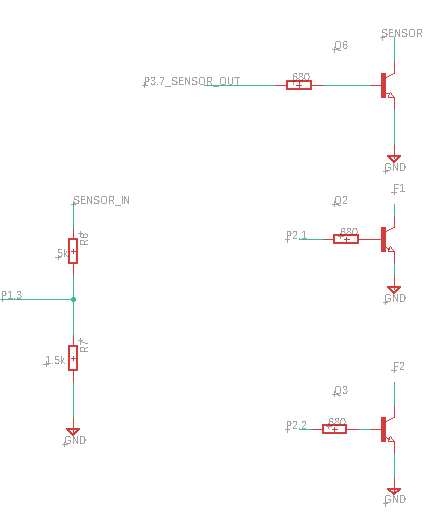 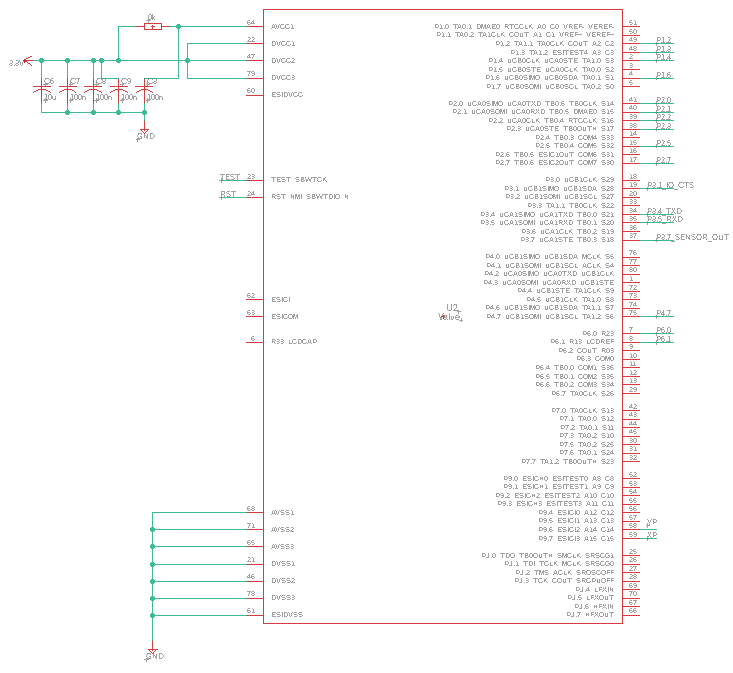 Cooling System
 I/O
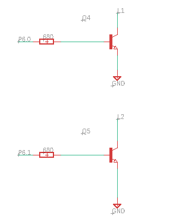 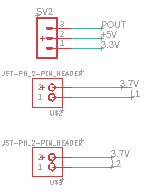 PCB Schematic
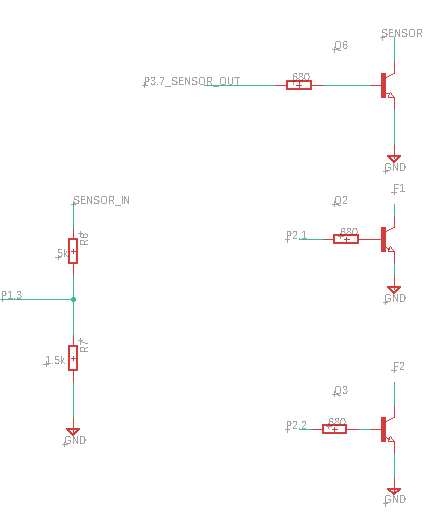 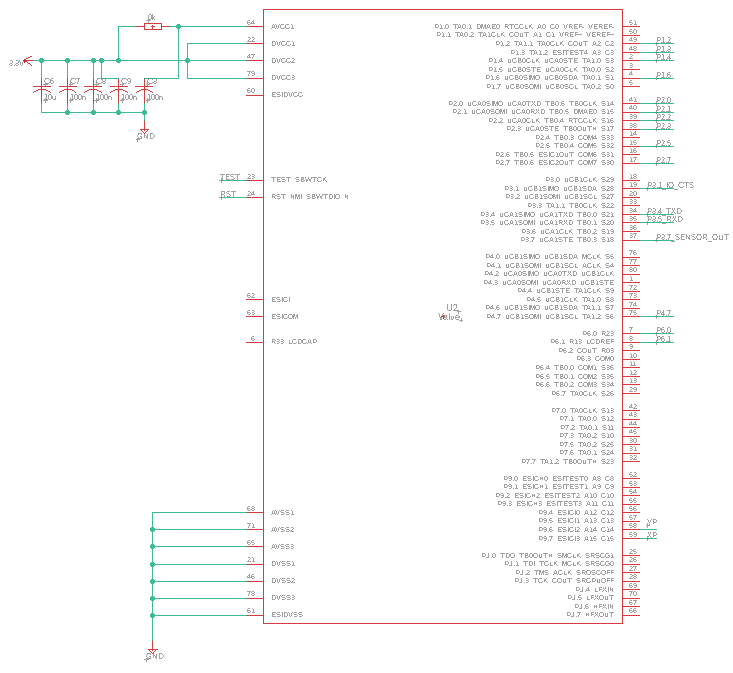 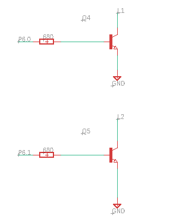 Optical Connections
Laser (2)
Photo Detector
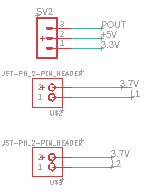 PCB Schematic
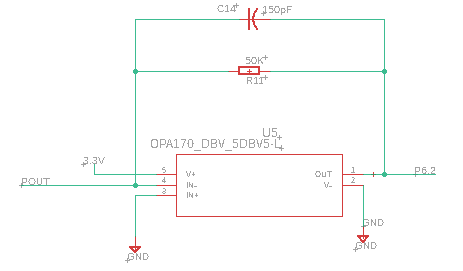 Amplifier Circuit
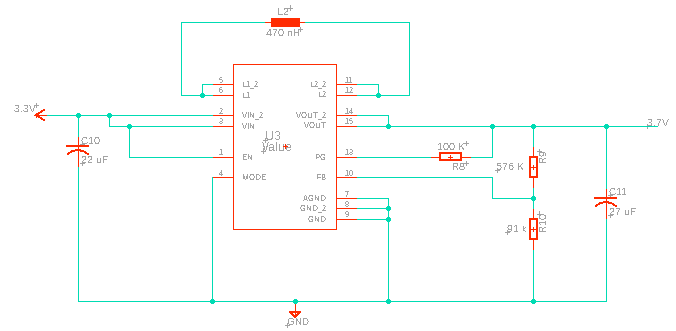 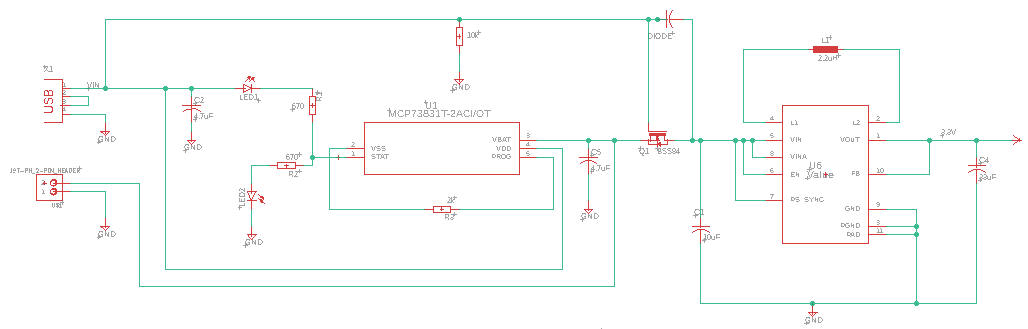 PCB Schematic
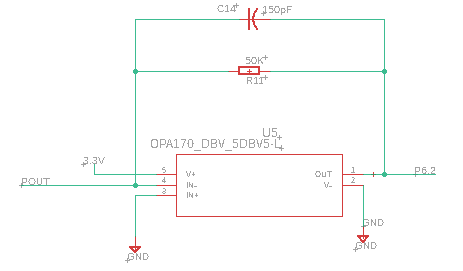 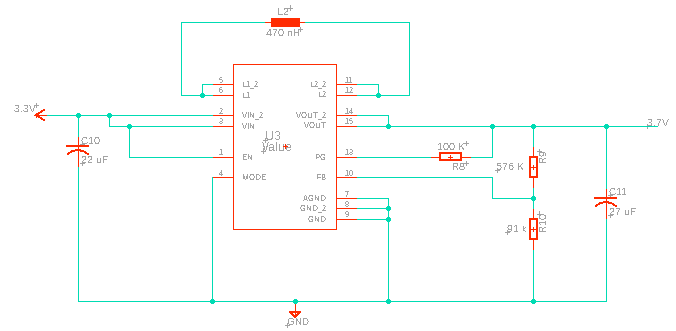 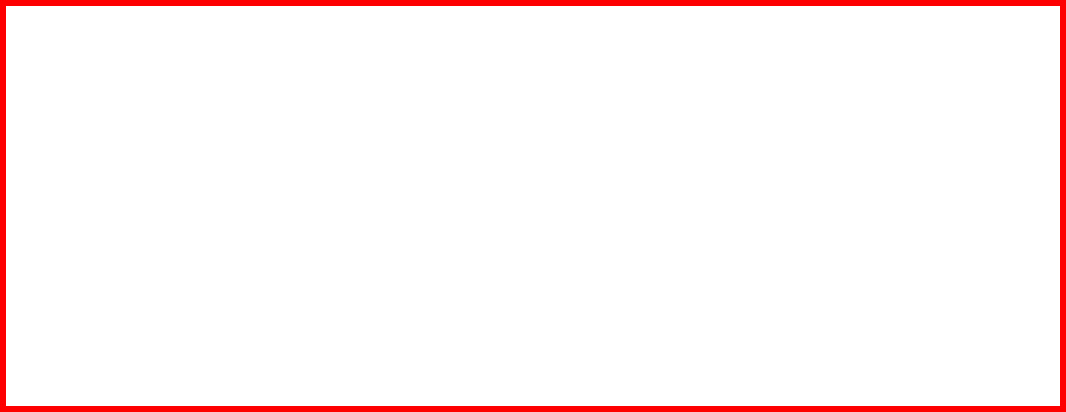 DC-DC Converters
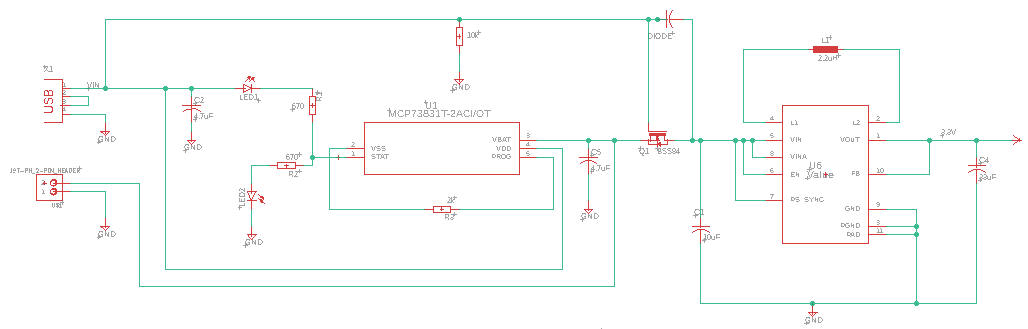 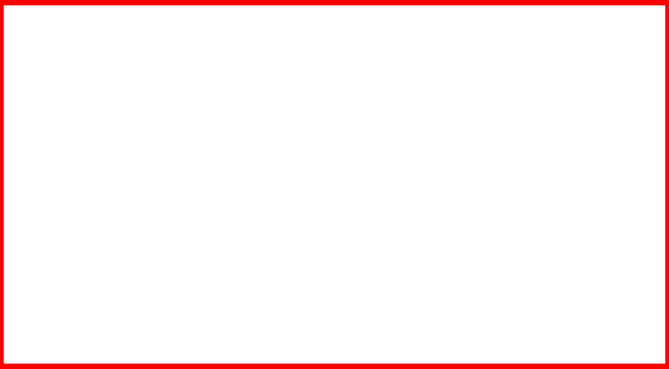 PCB Schematic
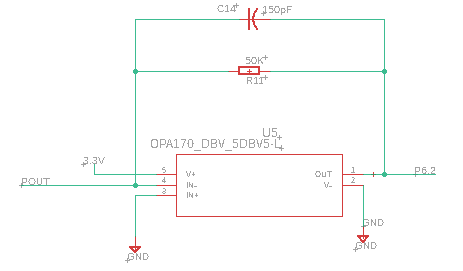 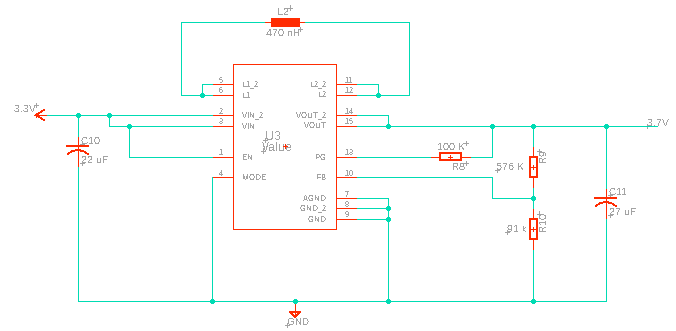 Battery Charging Circuit
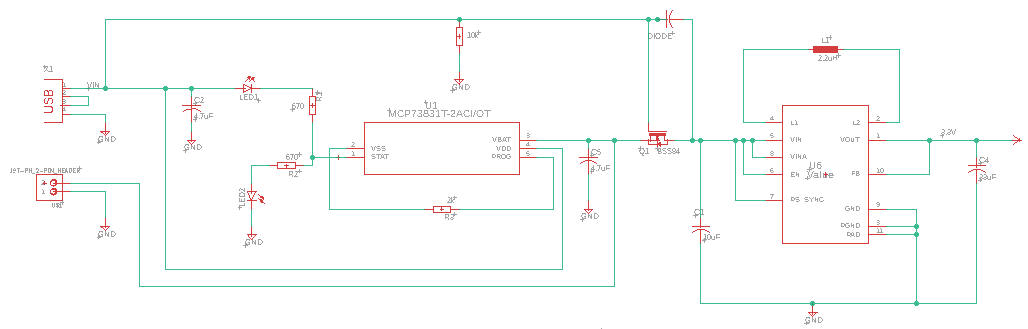 PCB Layout
Vendor: JLC PCB
Cost: ~$20 (includes shipping cost)
Optical Housing
Components: Lasers, cuvette holder, temperature sensor and detector
Lasers will be placed at an angle and must cross the front surface of the cuvette and reach the detector
Contain the PCB and other electronics such as the display and fans
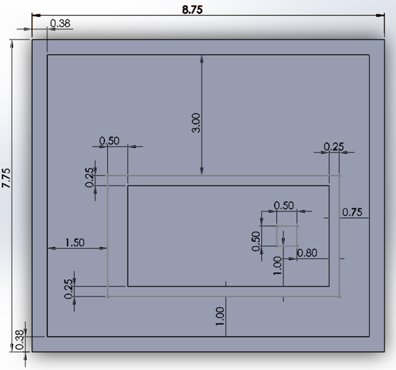 All measurements are in inches
Top view w/inner and outer box dimensions
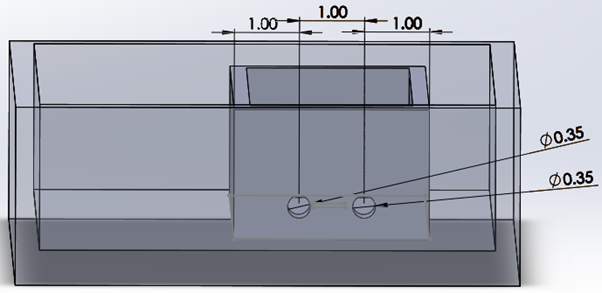 Inside view w/inner box dimensions
Optical Housing
Outer housing with door for cuvette
Inner housing with all electrical and optical components
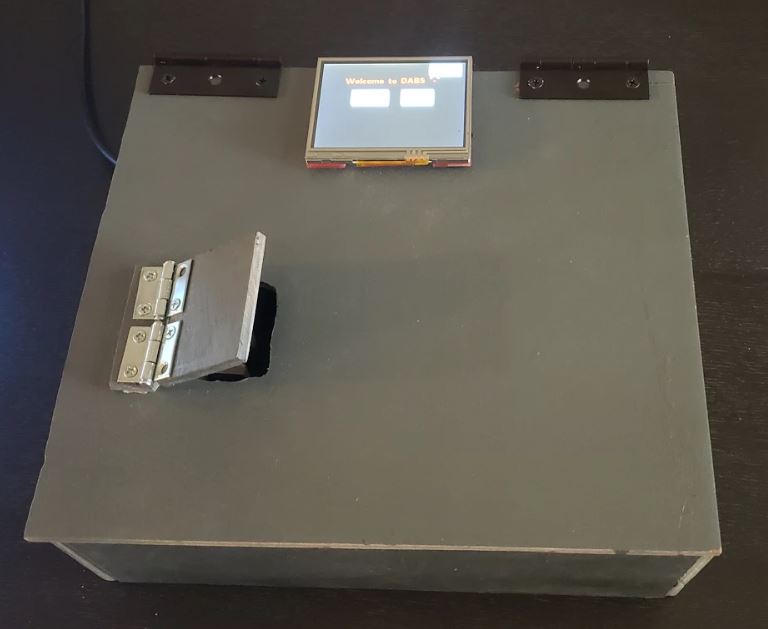 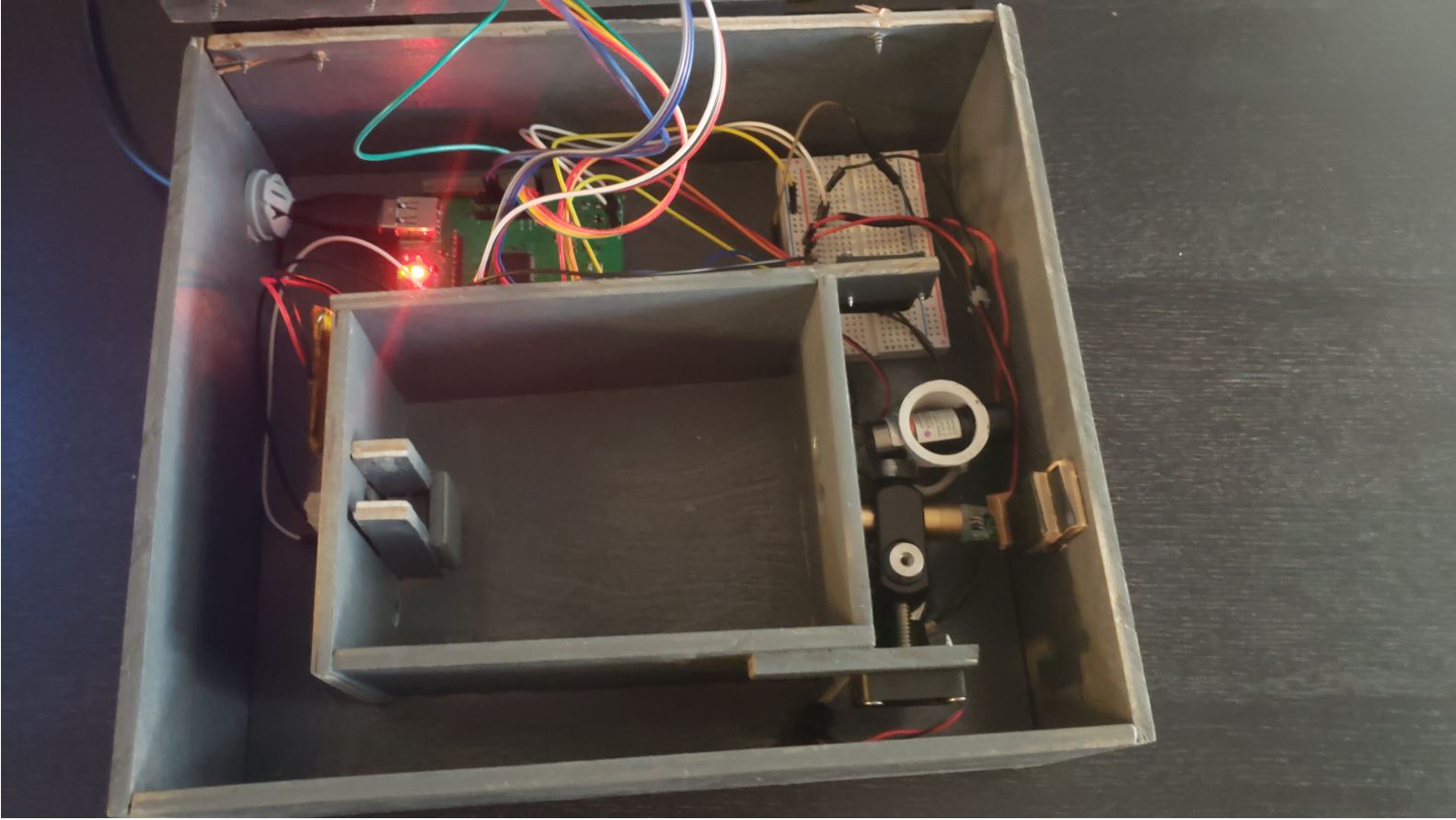 Final Specs
Final Results
The absorbance of each sample was manually calculated using a multimeter to verify DABS results.

After running each sample, DABS correctly identified the safety classification of each sample based on the coded threshold values.
Results
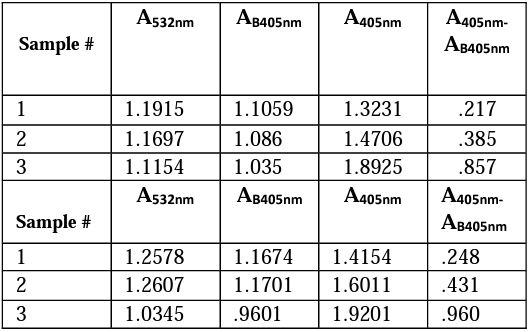 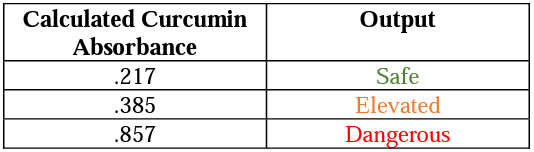 Boundary Ranges
Safe if ≤ 0.36452
0.36452 < Elevated ≤ 0.49794
Dangerous > 0.49794
Administrative Content
Project Budget
* = TI Samples
Block Diagram
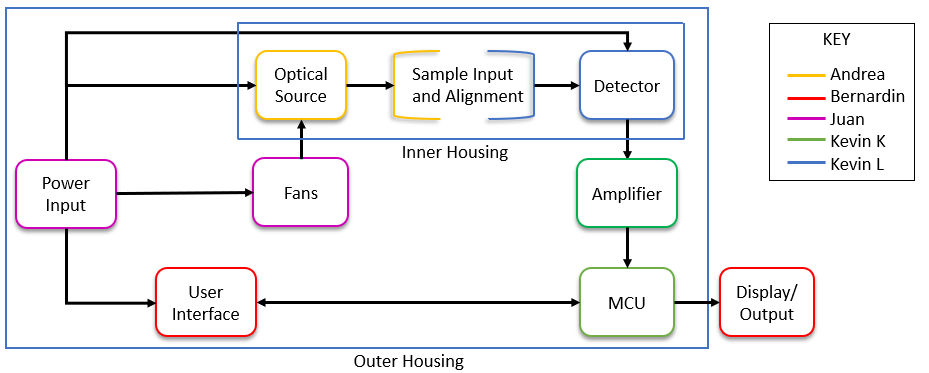 Responsibilities
Future Applications
Necessary modifications for DABS to take bilirubin readings from real human blood serum in a clinical setting are a custom cuvette, different laser diodes, and a recalibration of the hemoglobin estimation.
Recalibration
Lasers
Cuvette
New absorbance parameters would be inputed at the MCU level
Custom cuvettes with .05 mm pathlengths would reduce the necessary sample size to 4 to 5 drops
Pricier laser modules with built-in high electrical attenuation would reduce noise in the output and increase accuracy.  
460 nm and 550 nm would be more optimum wavelengths for bilirubin and hemoglobin.
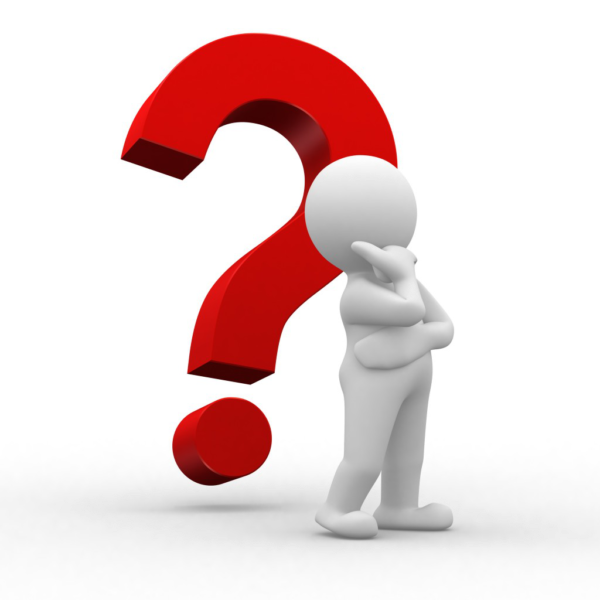 Questions?